複素レンジガウス基底関数を用いた
Complex Scaling Method
---  12C の 3 クラスター共鳴状態への応用  ---
大坪慎一  (福大理) 
福嶋義博  (福大理) 
上村正康  (理研仁科セ)
肥山詠美子(理研仁科セ)
RCNP研究会「核子・ハイペロン多体系におけるクラスター現象」,
              KGU関内メディアセンター, 2013年 7月26 ～ 27日.
Complex Scaling Method (CSM) において, 
   複素レンジガウス基底関数が, 実数レンジガウス基底関数
   よりも有効に機能するかを調べた.
例として, 12C の ３α-cluster resonant states を 
     OCM で行った.
C. Kurokawa and K. Katō
Phys. Rev. C71 (2005) 021301.
Nucl. Phys. A792 (2007) 82.
3a-cluster Hamiltonian by OCM
OCM  :  Orthogonality Condition Model ,
              直交条件模型
Complex Scaling Method (CSM)
変換 :
Jacobi 座標
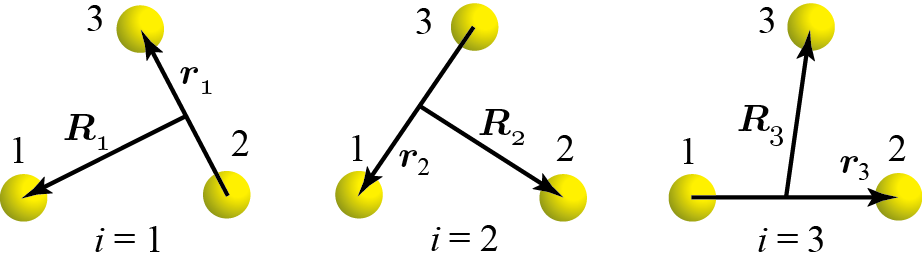 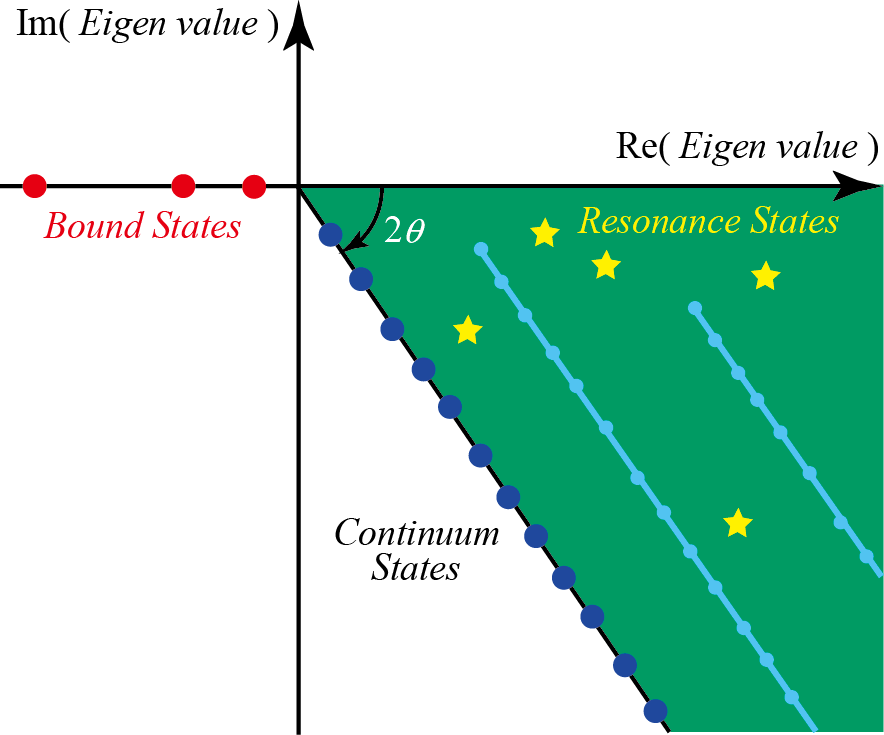 共鳴状態
C. Kurokawa and K. Katō, Phys. Rev. C71, 021301(2005)
by ACCC + CSM
Fig.1 
 in Phys. Rev. C71, 021301(2005).
M. Itoh, et. al,
        Phys .Rev. C84,
               054308(2011).
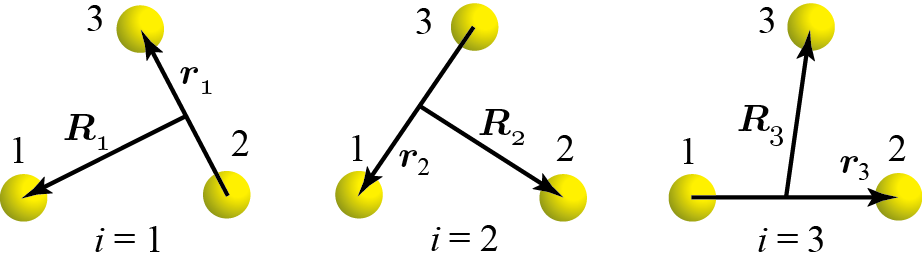 Real-range Gaussian Basis Function
geometric progression :
ガウス型基底関数の利点
短距離相関や長距離 tail の記述に適している
３体系以上の座標変換や行列要素の積分に適している
ガウス型基底関数の不得意
高励起状態
入射エネルギーの高い散乱状態
Complex-range Gaussian Basis Function
金城 隆志, 九州大学 修士論文 (2000)
E. Hiyama, Y. Kino,  and M. Kamimura,
         Prog. Part. Nucl. Phys. 51 (2003) 223.
geometric progression :
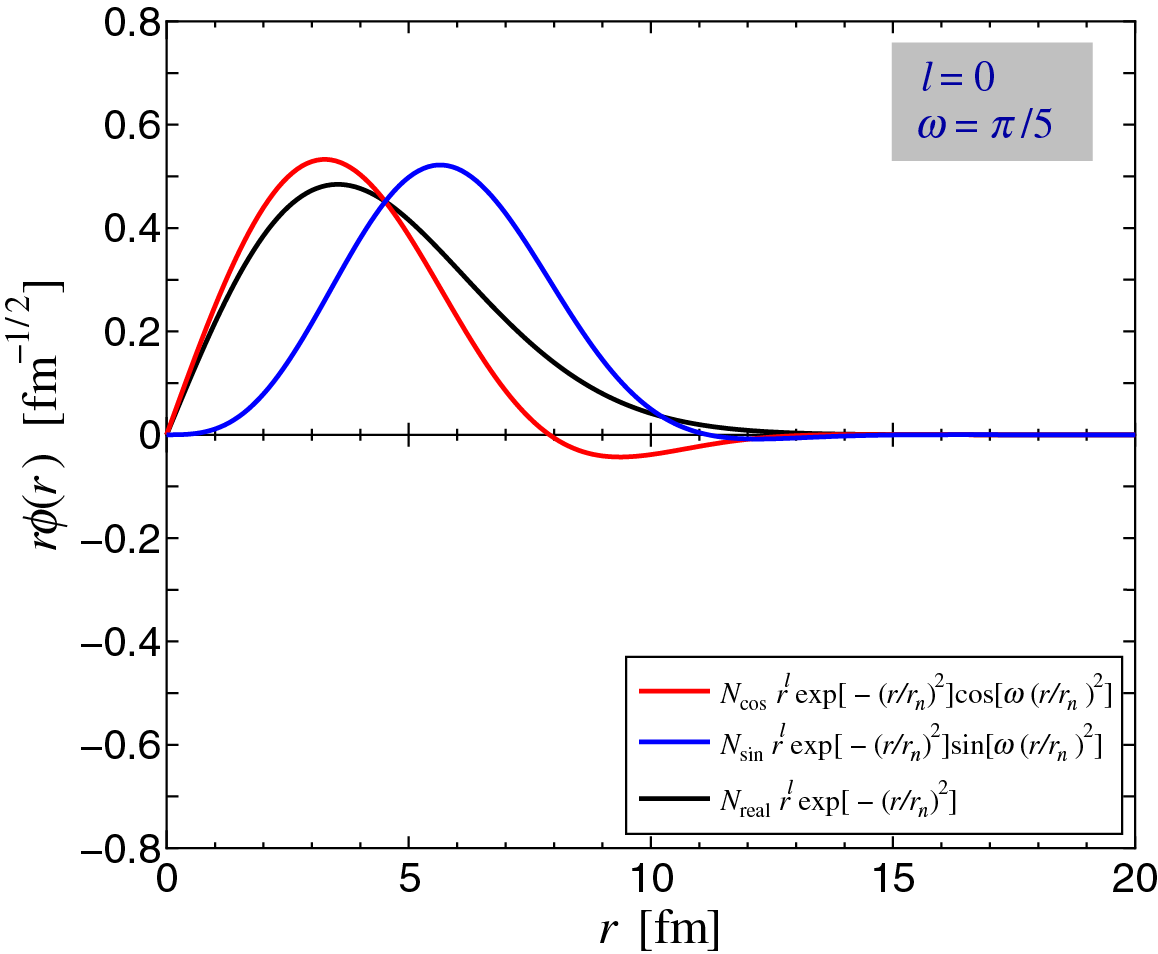 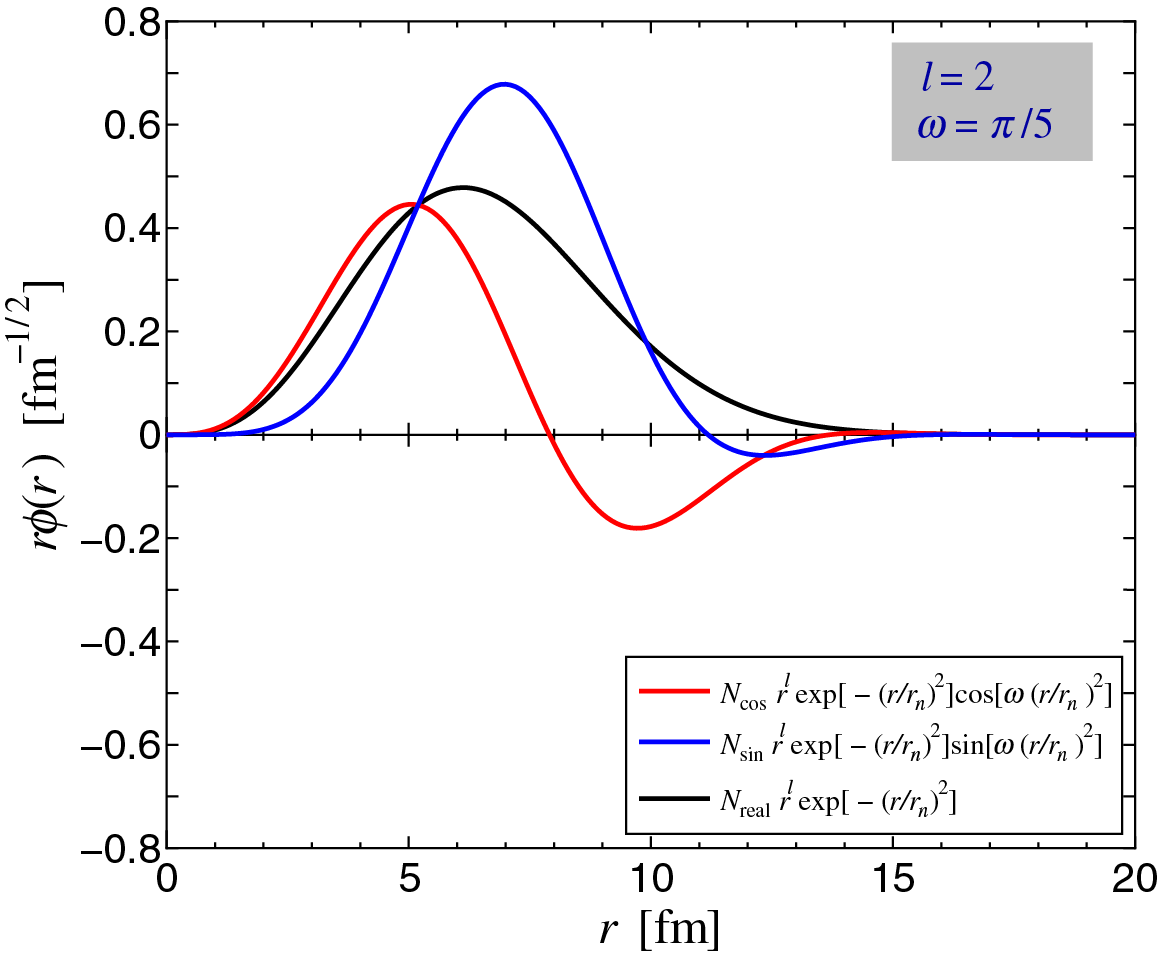 Examples of Gaussian Basis Function
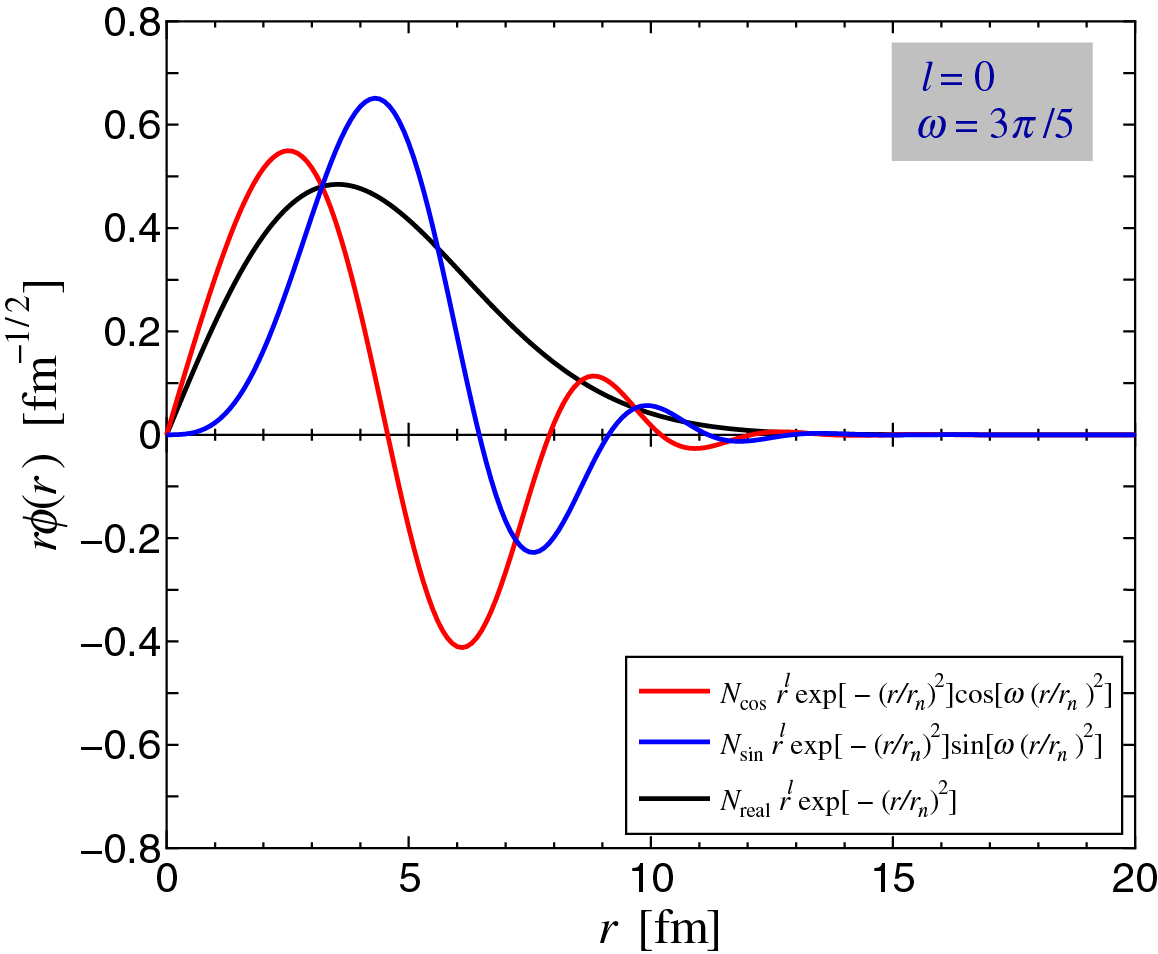 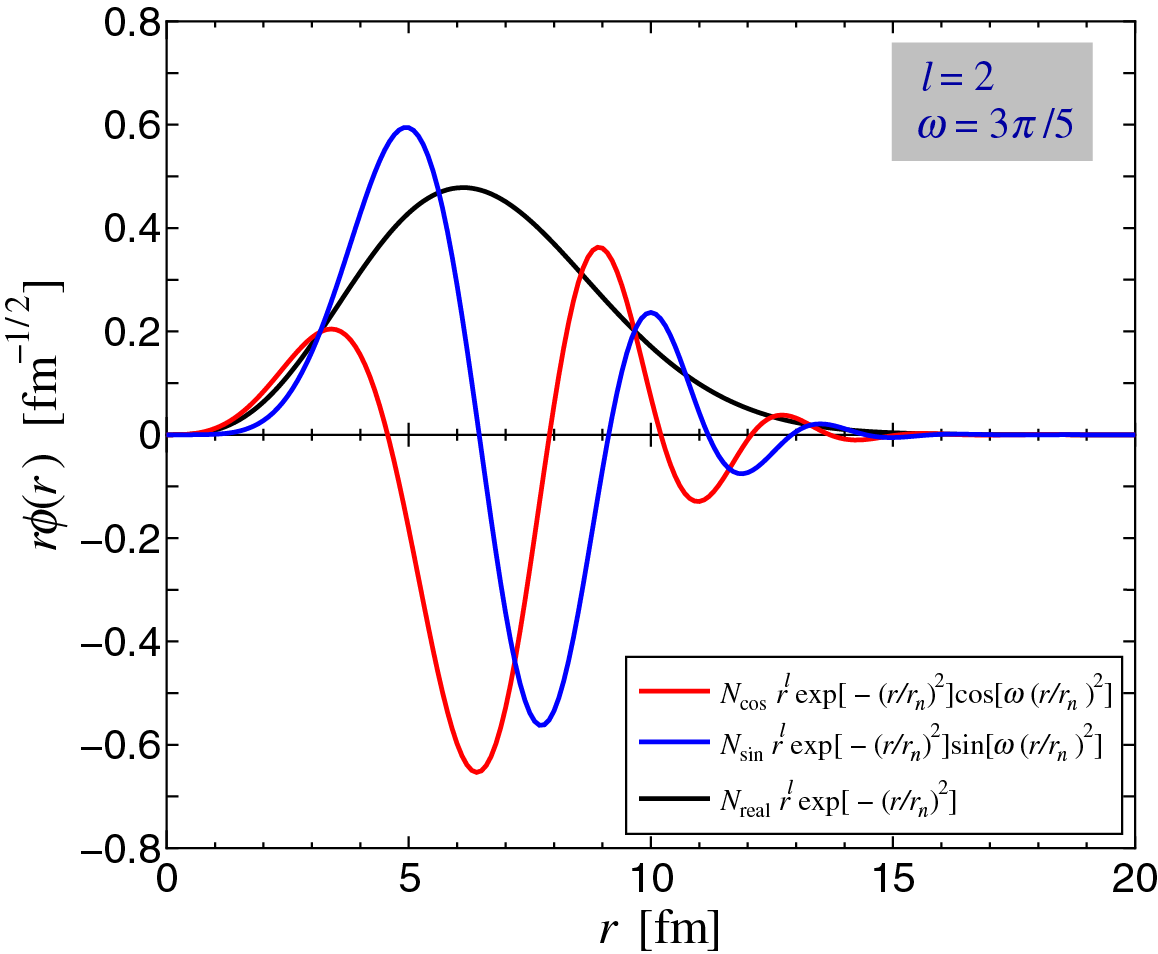 l = 0, 2
Eigenvalues of 3D Harmonic oscillator potential
Wave function of 3D Harmonic oscillator potential
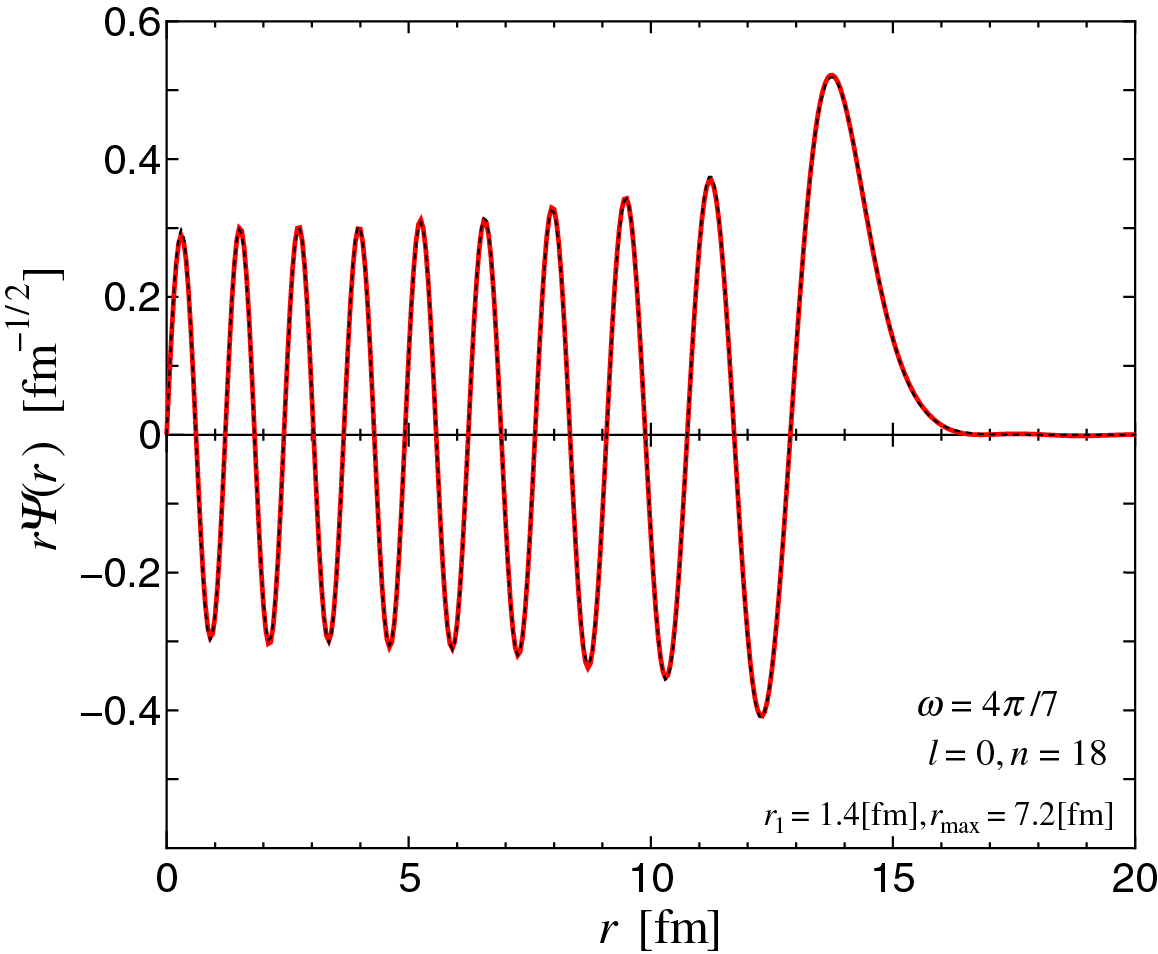 n = 18
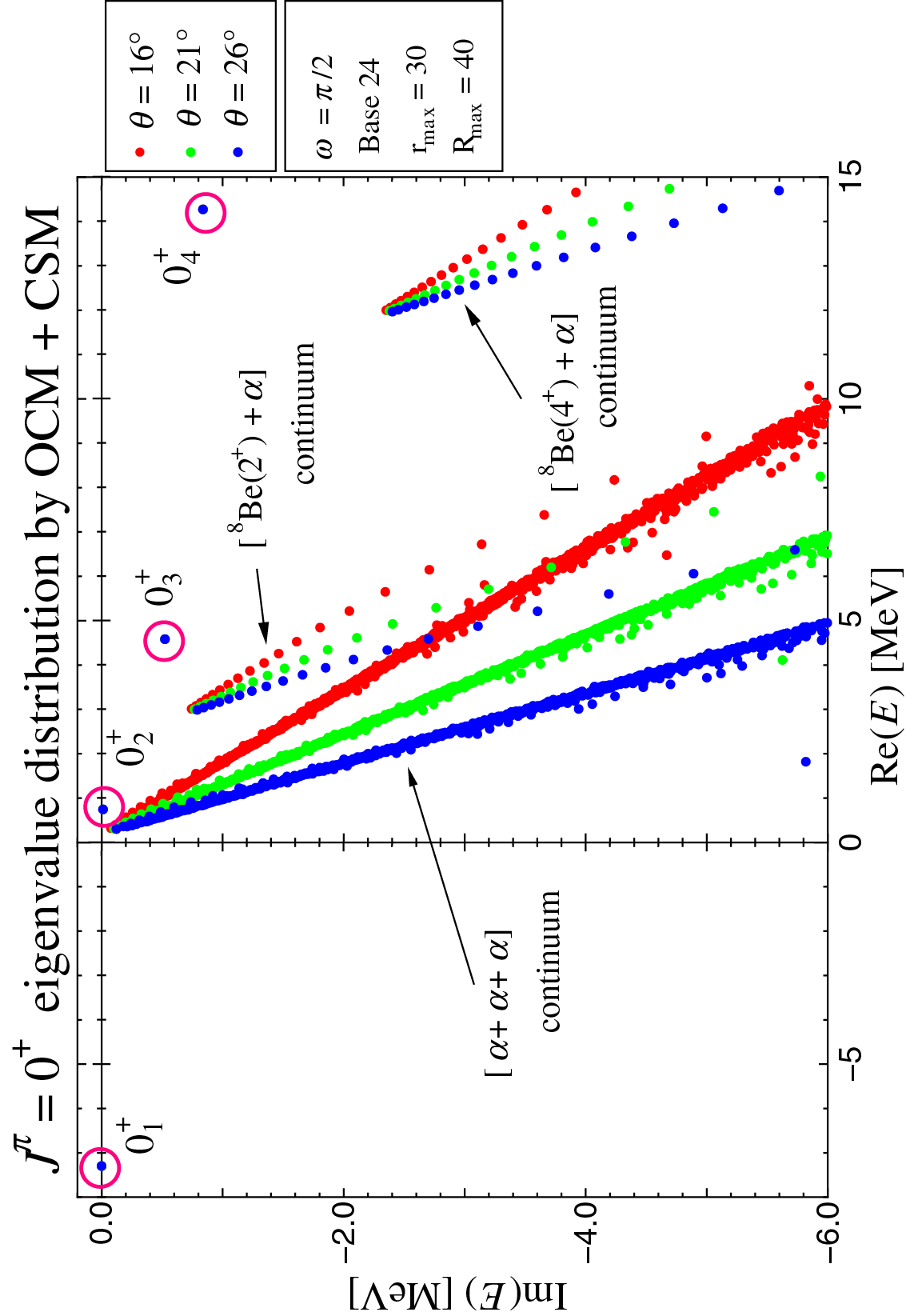 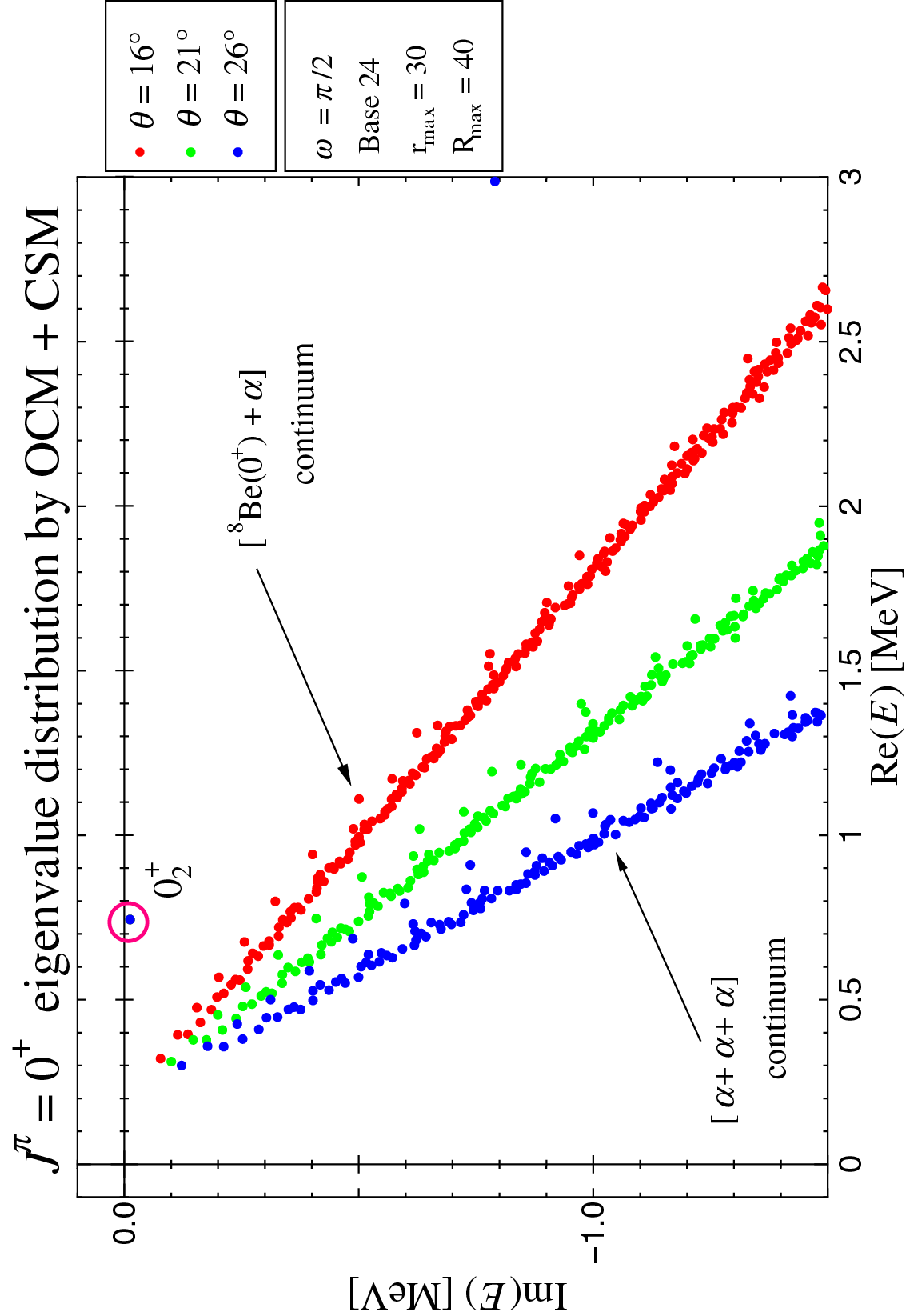 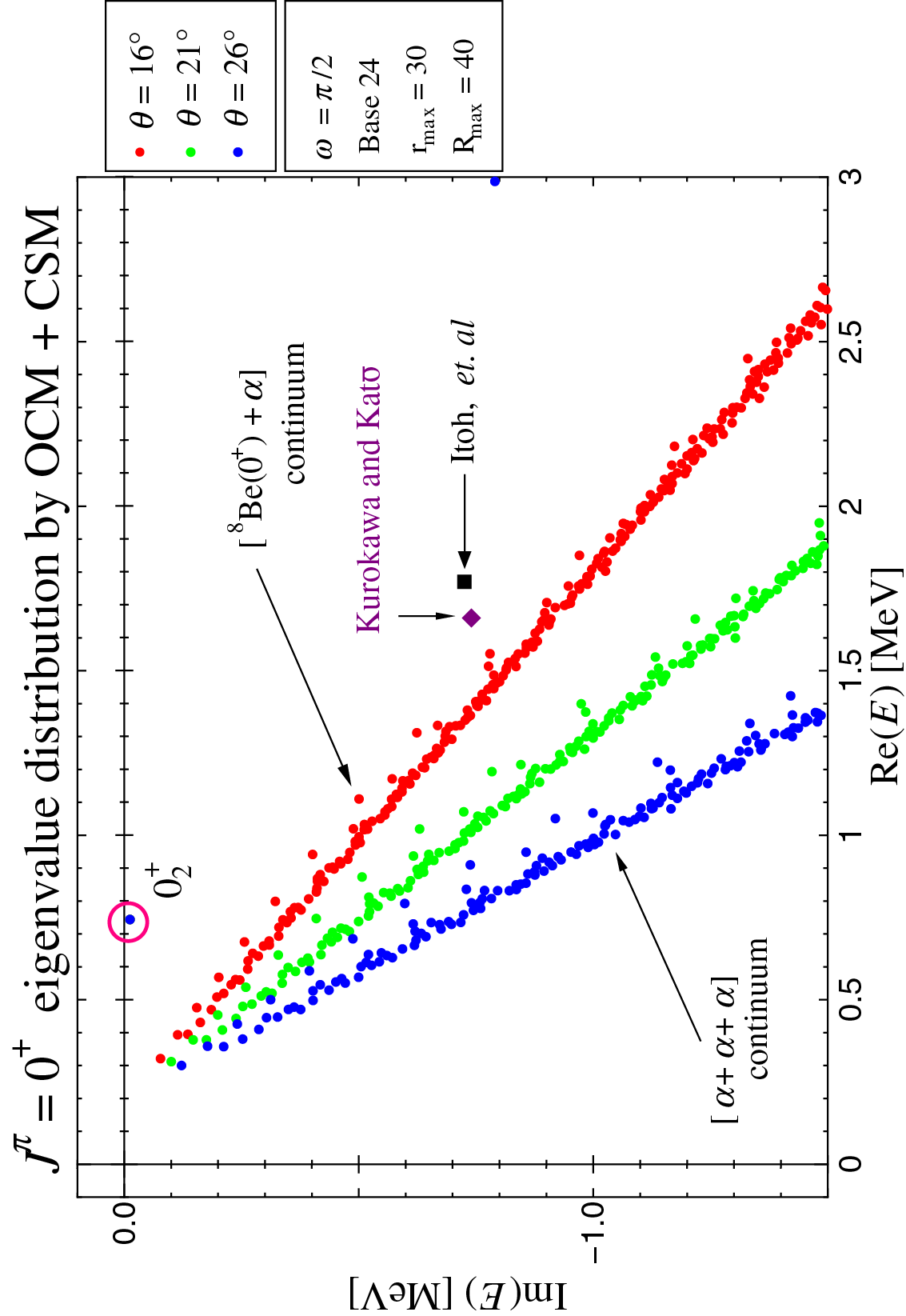 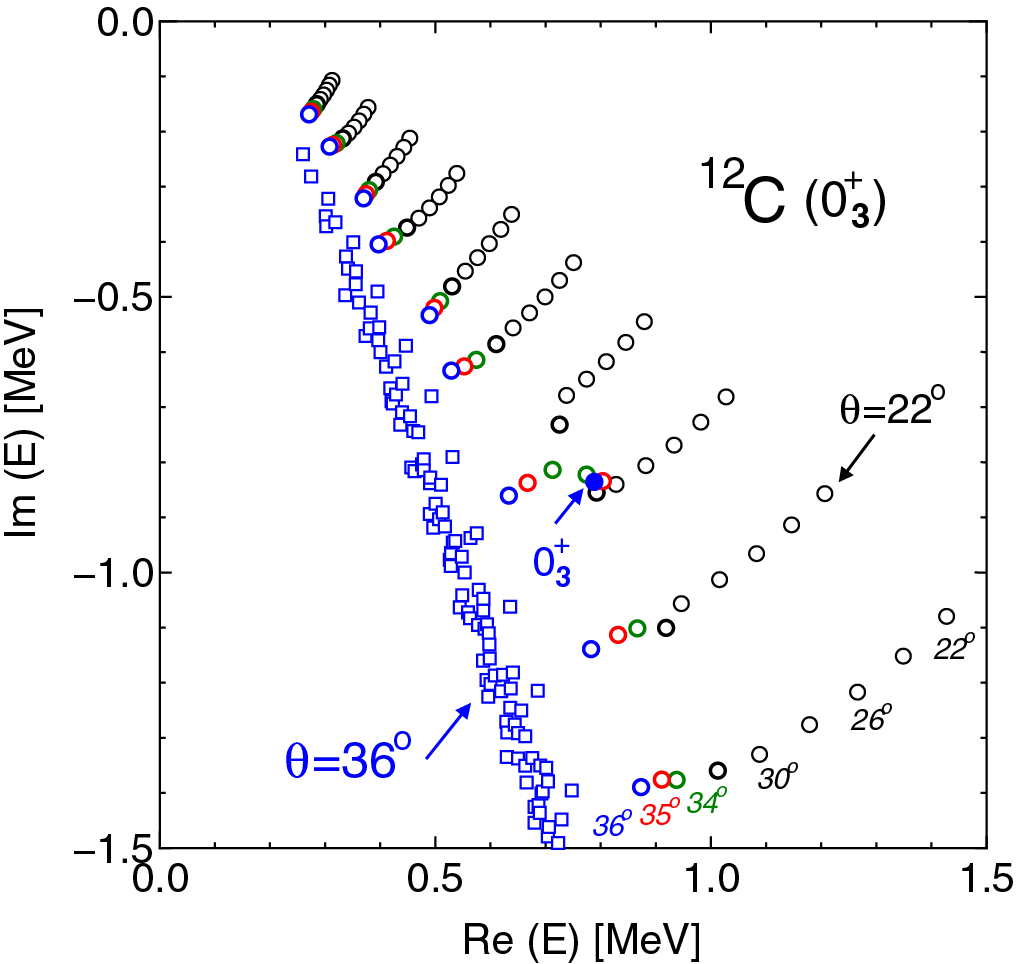 Our result
C. Kurokawa and K. Katō, Phys. Rev. C71, 021301(2005)
Analytical Continuation in the Coupling Constant (ACCC) + CSM
Fig.2 upper
 in Phys. Rev. C71, 021301(2005).
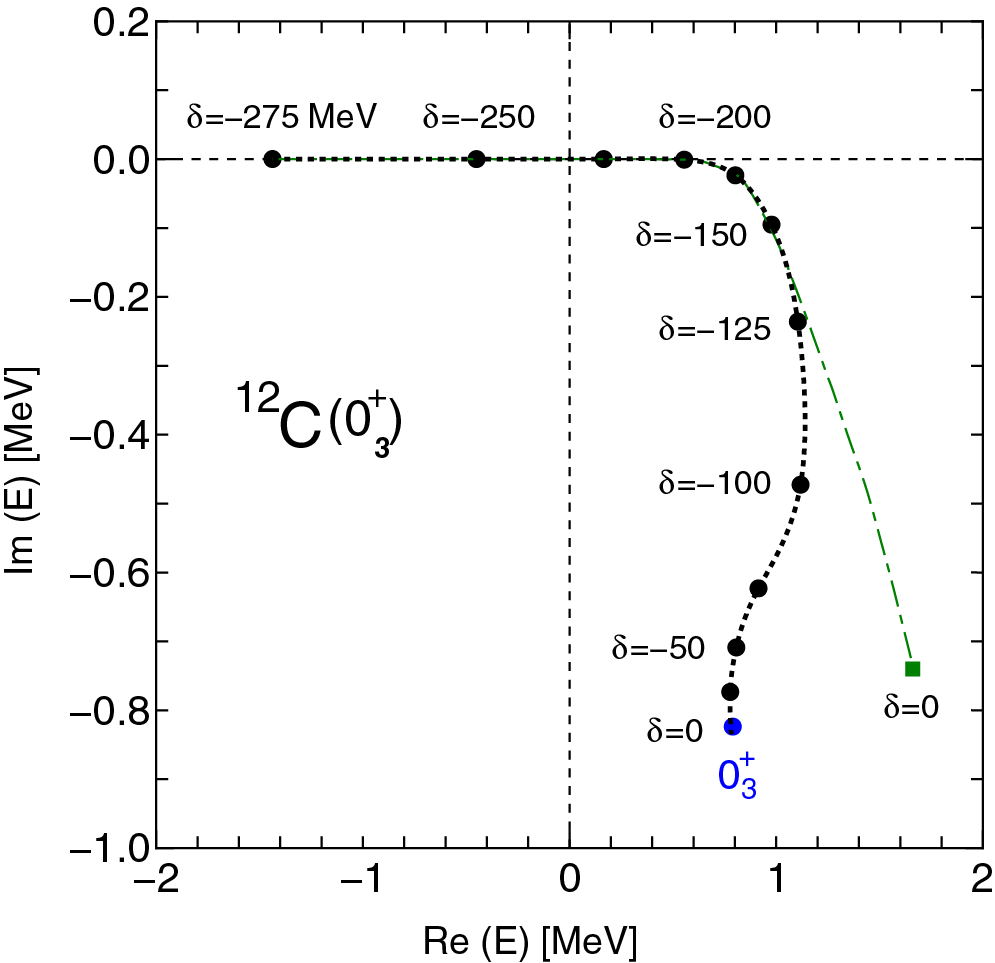 Our result
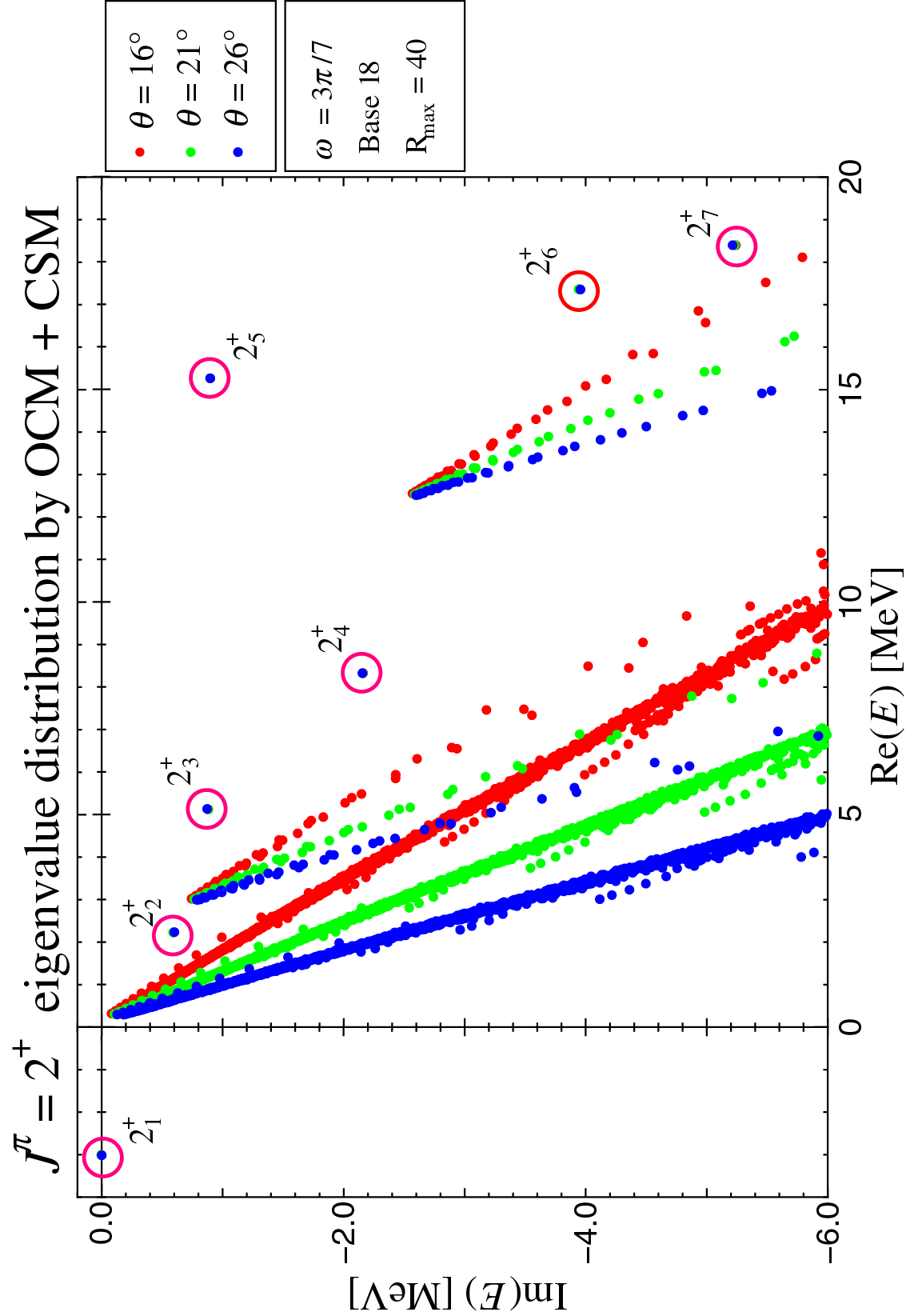 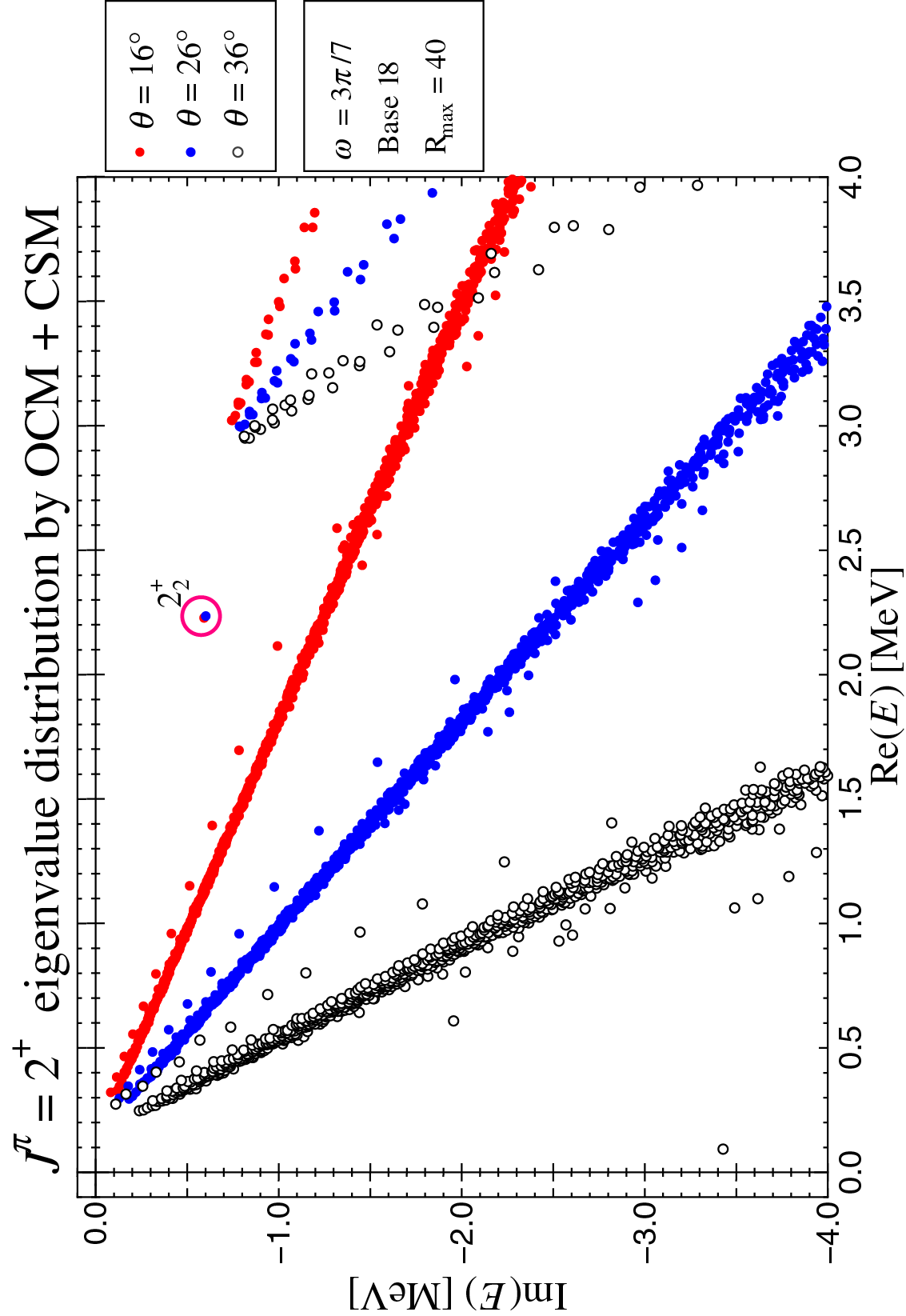 C. Kurokawa and K. Katō, Nucl. Phys. A792, 82(2007).
M. Itoh, et. al, Phys .Rev. C84, 054308(2011).
F. Ajzenberg-Selobe, Nucl. Phys. A506, 1(1990),
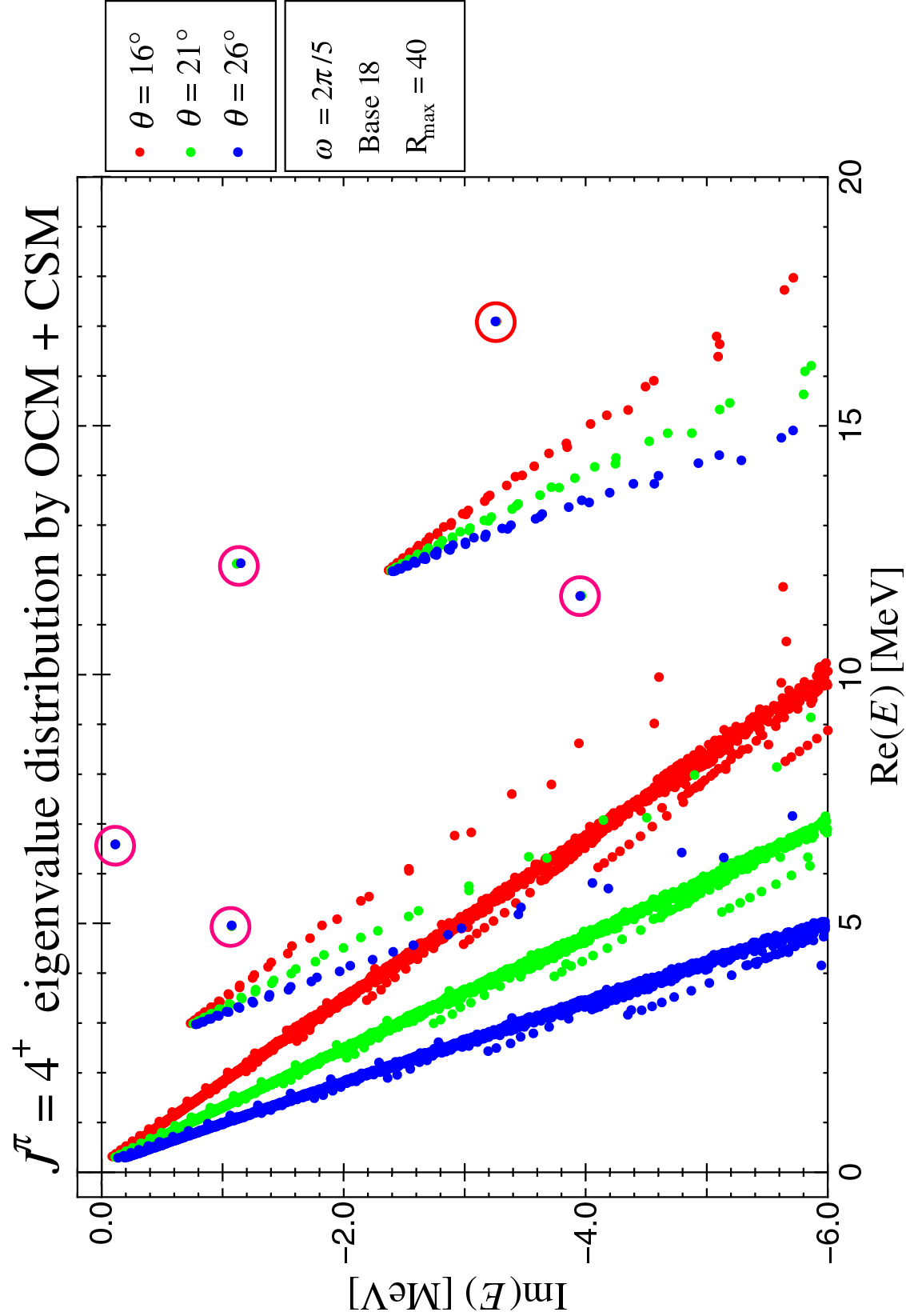 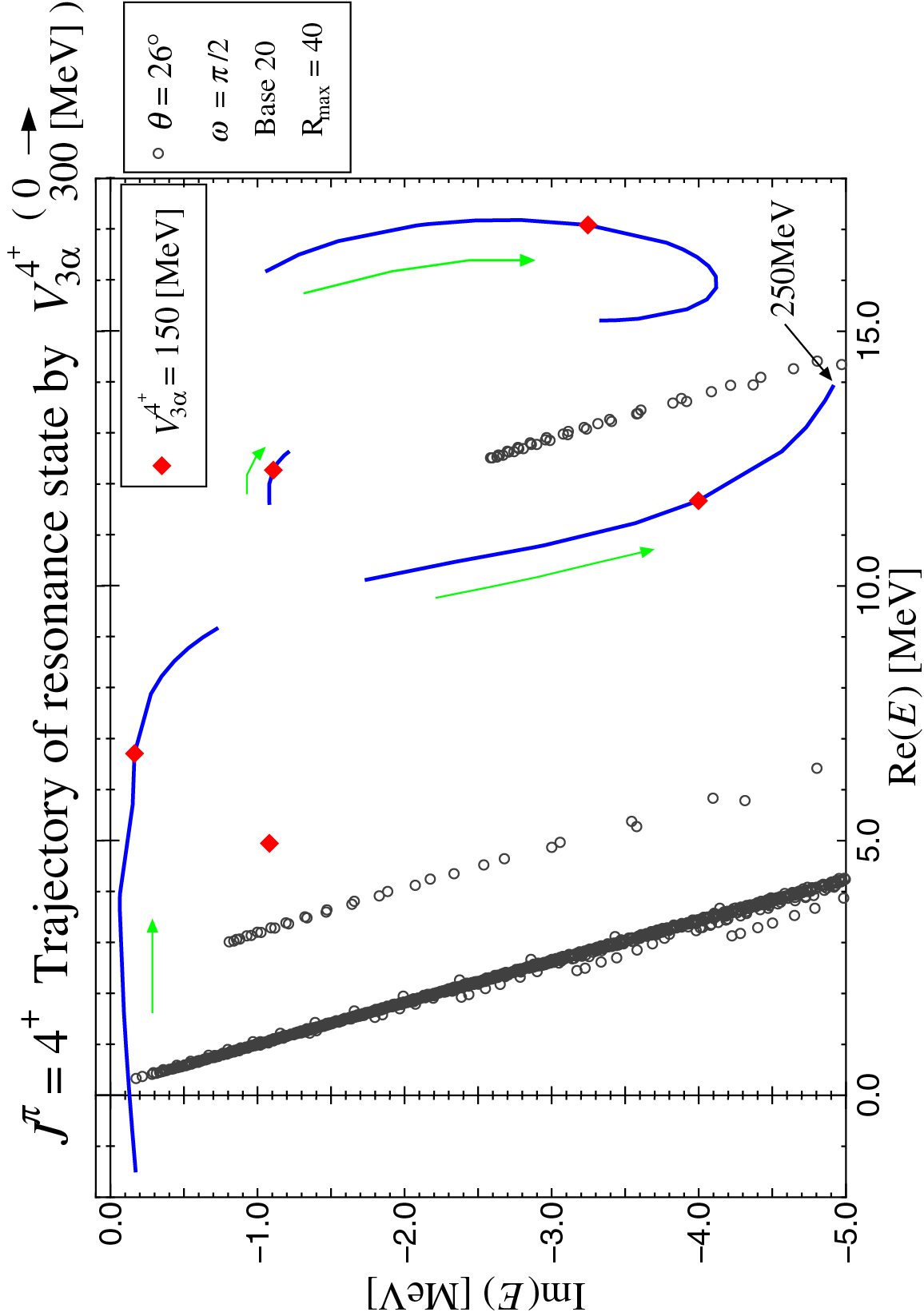 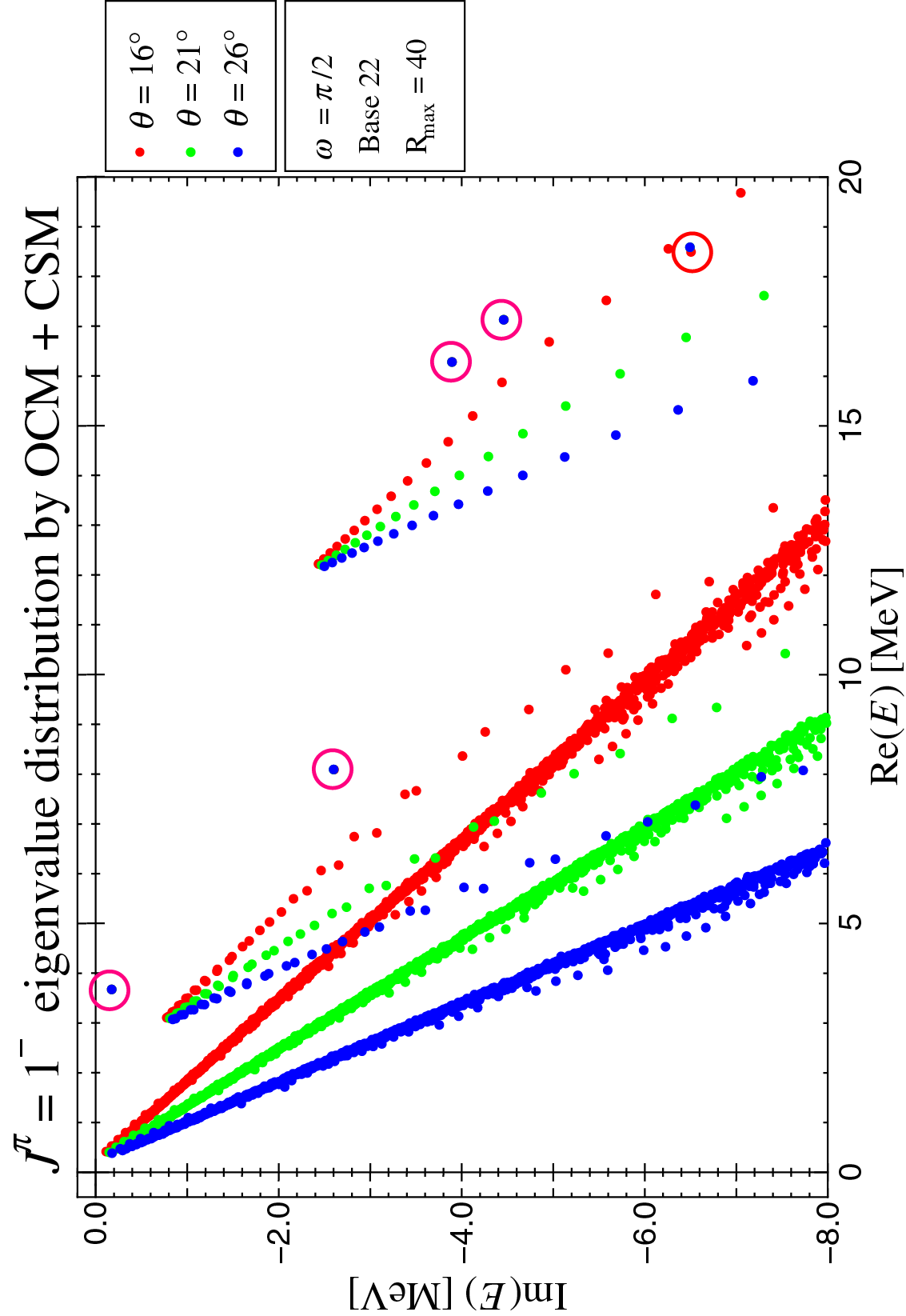 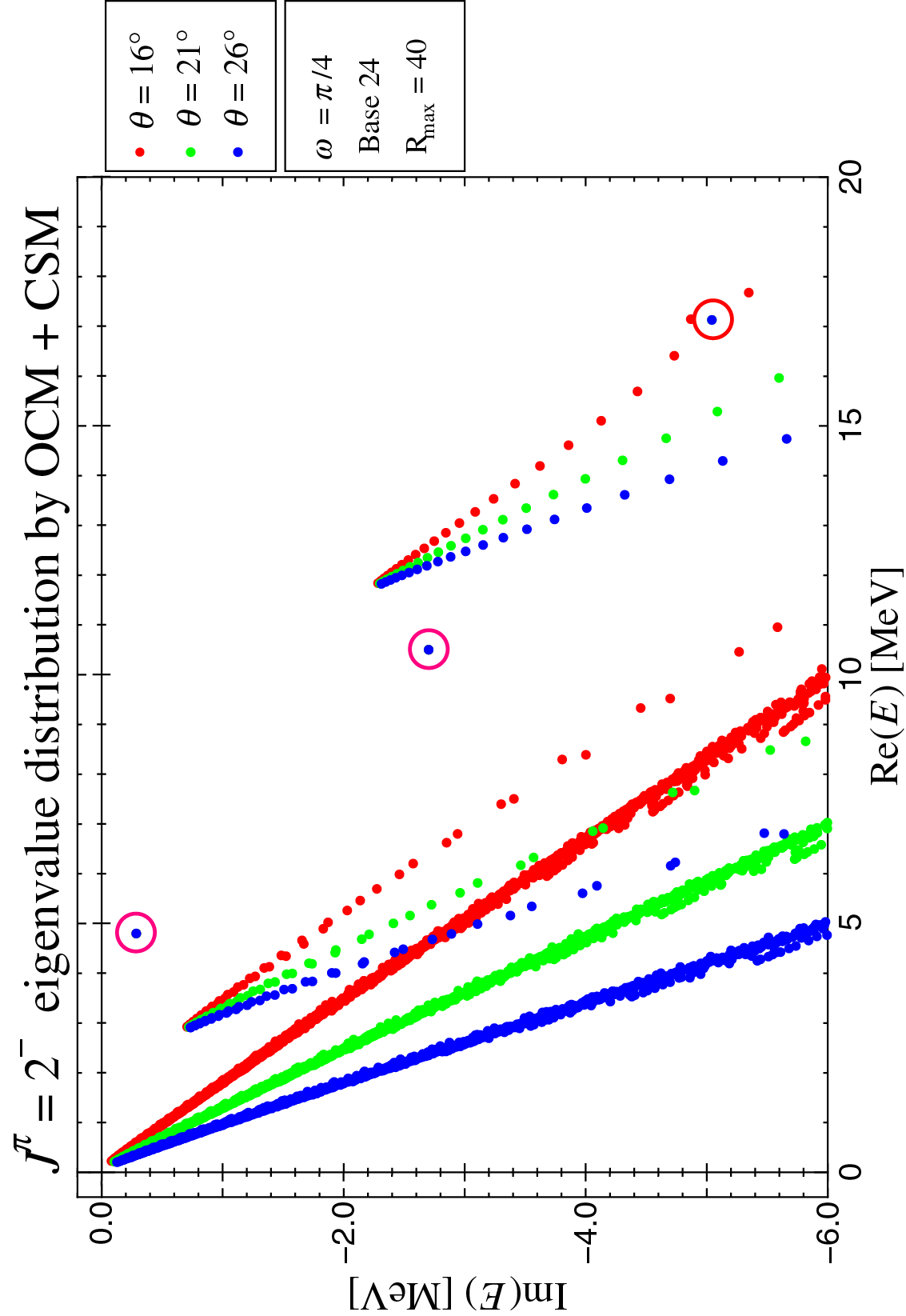 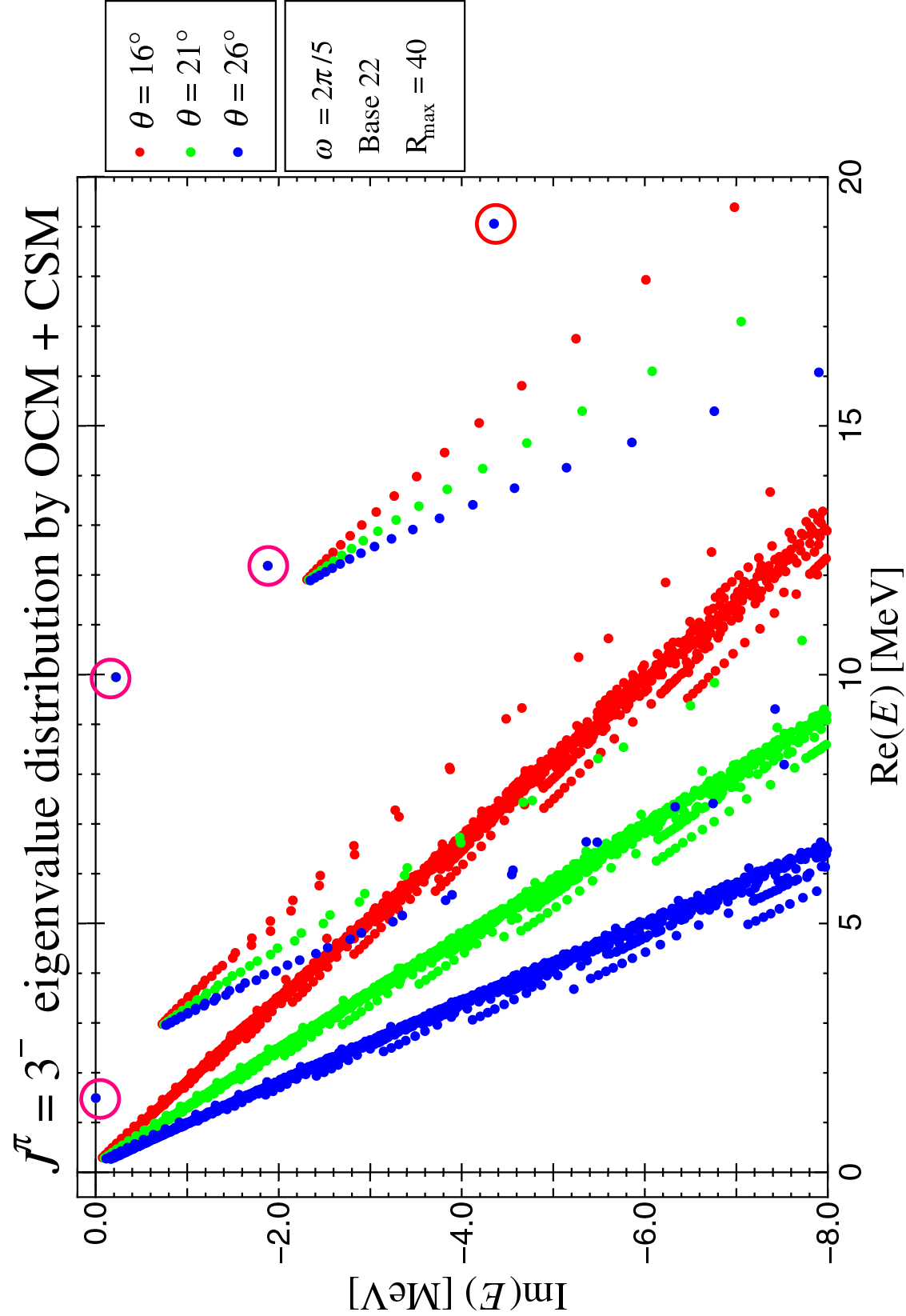 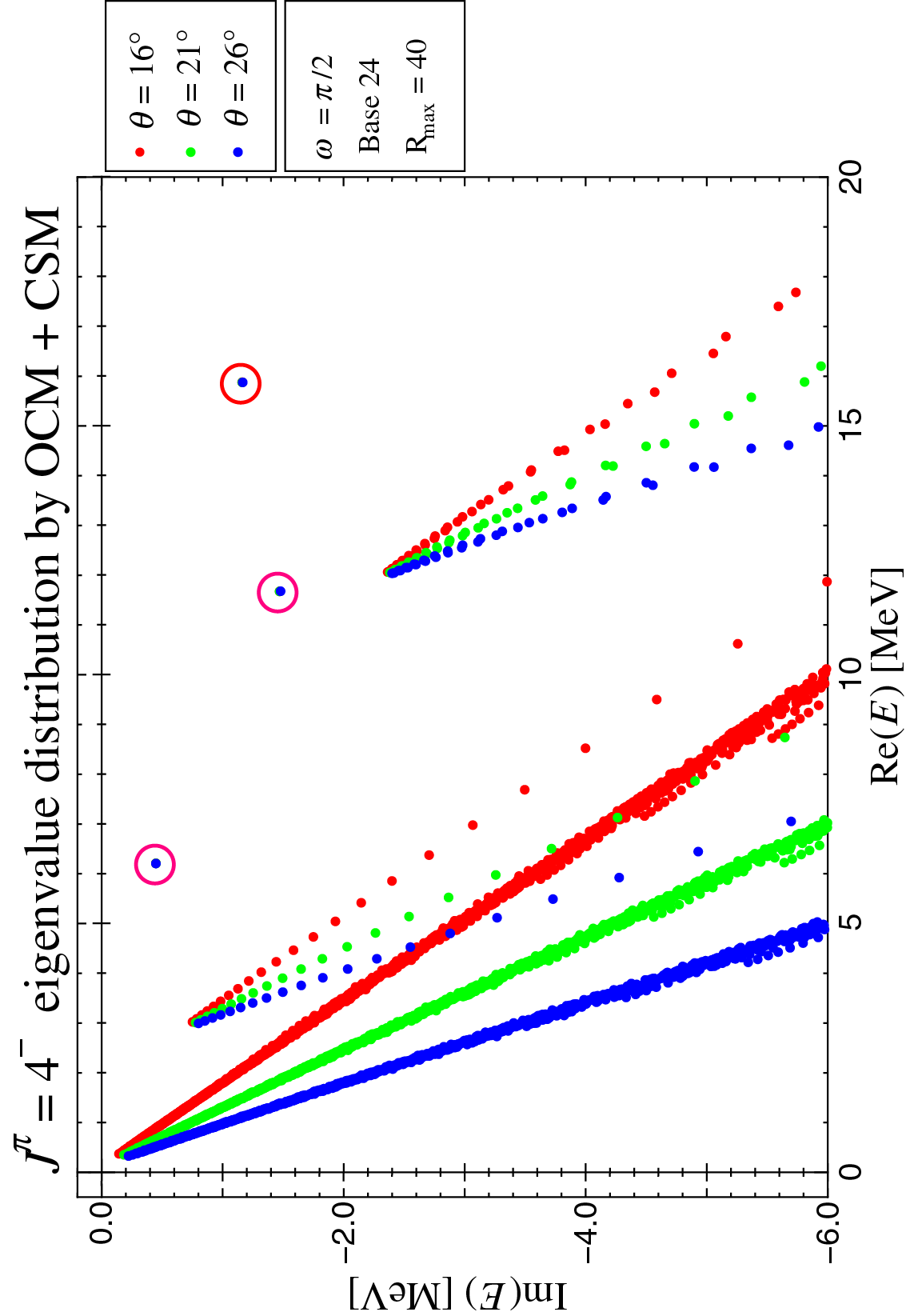 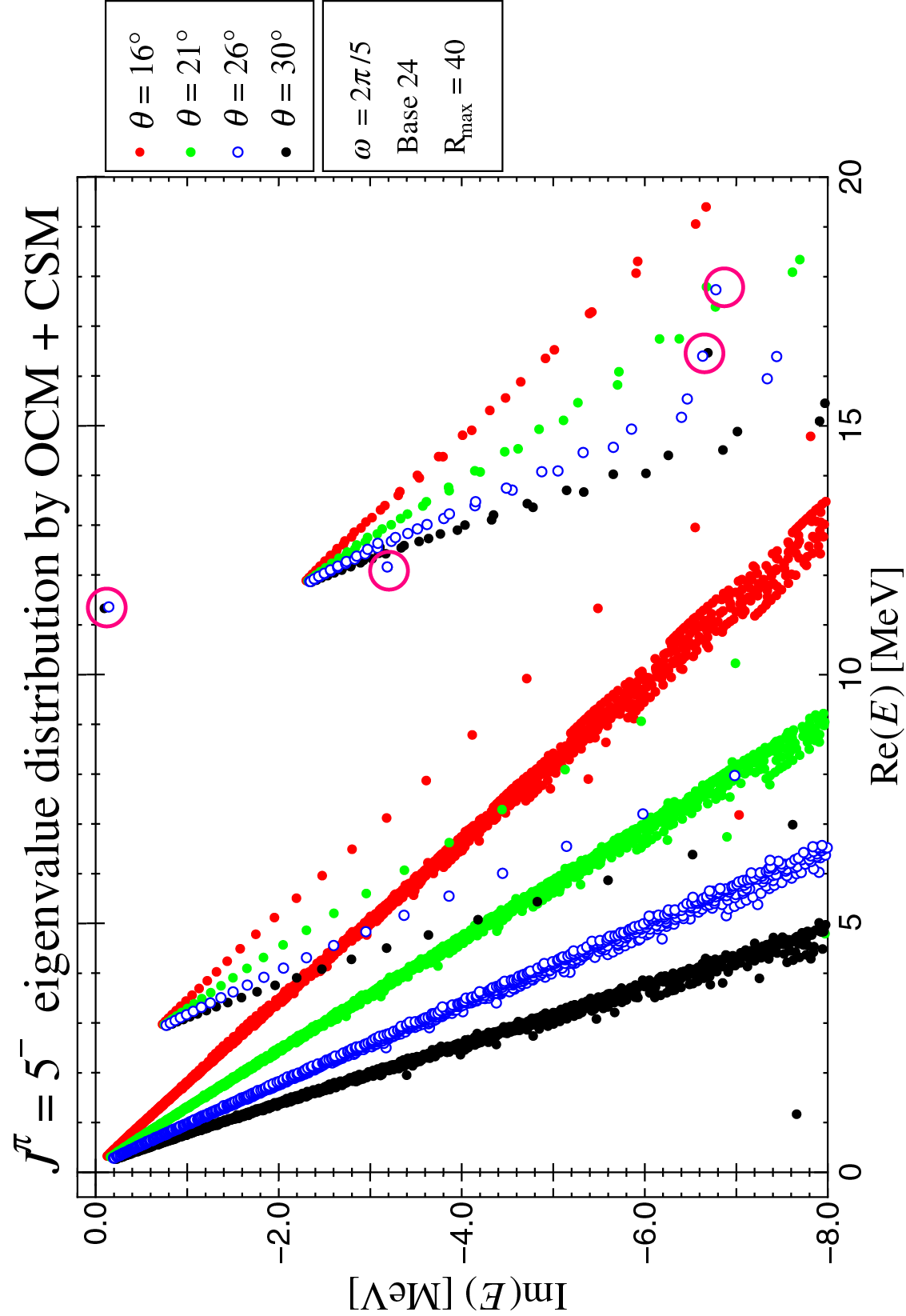 Complex Scaling Method (CSM) において, 
   複素レンジガウス基底関数も有効に機能する.
arXiv:1302.4256
Prog. Theor. Exp. Phys. (2013) 073D02.